Муниципальное образовательное учреждение «СОШ №10»
«На рынке труда»урок обществознания в 11 классе
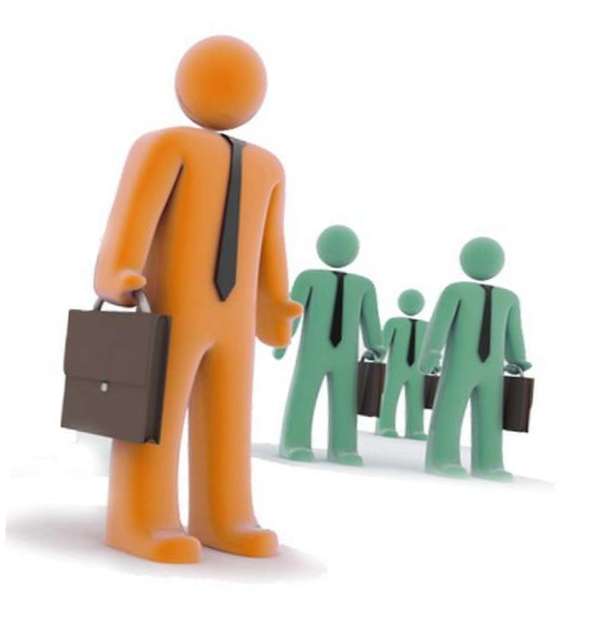 Учитель истории и социально-гуманитарных дисциплин
@  Антонова С.Ю.
Цели урока
Сформировать умения и навыки, необходимые для адаптации человека в условиях перемен в социально-экономической сфере на основе практико-ориентированной методики обучения.
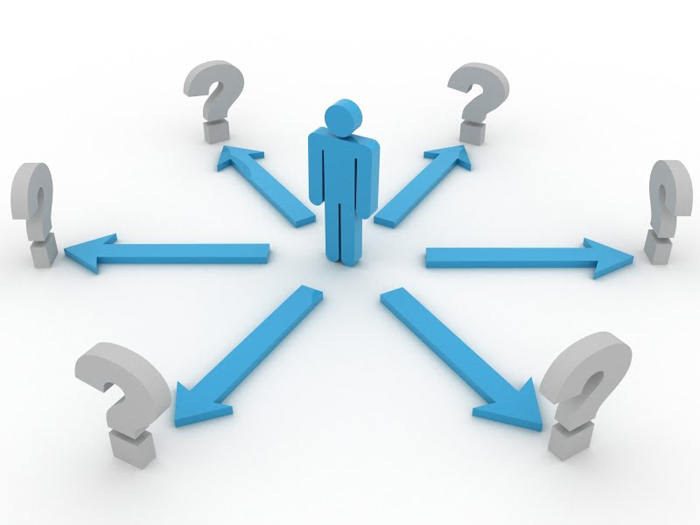 Сегодня  нам предстоит
Узнать
что собой представляет трудовая деятельность, 
какие правовые источники регулируют правоотношения между работником и работодателем. 
А так же изучить
 правила составления резюме и
 правила поведения на собеседовании,
 применить их при моделировании ситуаций, которые возникают на рынке труда.
На протяжении урока вы должны ответить на вопрос:
Нужны ли современному человеку  данные знания?  
Сумеете ли вы применить их в дальнейшем на практике? 
Или это только подготовка к ЕГЭ?
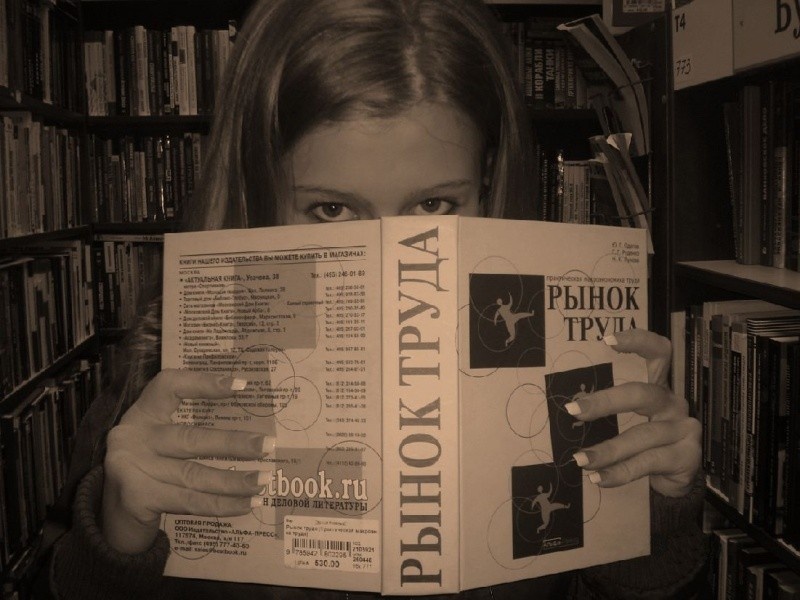 Домашнее задание
Составить резюме по предложенному плану
   (общее задание)

 Эссе по теме: «Трудом, больше чем правом, поддерживается правосудие»
   (для учеников, кто сдает ЕГЭ по обществознанию)
ТЕСТ(10 минут)
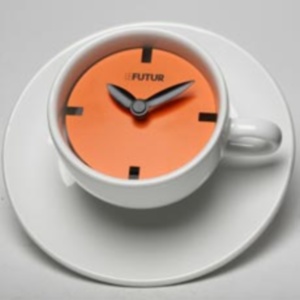 Ответы
Часть А                                      Часть В

1-1                                                 Познание
    2-3                                                 36
3-1
4-2
5-4
6 -3
7-1
8-3
Оценивание теста
Часть А
1-8 вопросы: 1 балл
 Часть В
1 вопрос: 1 балл
2 вопрос: 2 балла
10-11 баллов: оценка «5»
8-9 баллов: оценка «4»
7-6 баллов: оценка «3»
    5-0 баллов: оценка «2»
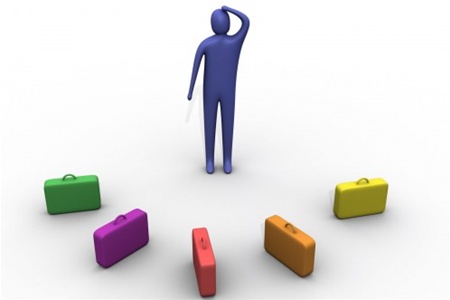 ТРУД
СВОБОДНЫЙ, ДОБРОВОЛЬНЫЙ, ОПЛАЧИВАЕМЫЙ, ПОЛЕЗНЫЙ
УДОВЛЕТВОРЯЕТ, САМОРЕАЛИЗУЕТ, ОБОГАЩАЕТ, РАДУЕТ
ТОЛЬКО  СВОБОДНЫЙ ТРУД МОЖЕТ РАДОВАТЬ, ОБЕСПЕЧИТЬ БЕЗБЕДНОЕ СУЩЕСТВОВАНИЕ, СПОСОБСТВОВАТЬ САМОРЕАЛИЗАЦИИ ЛИЧНОСТИ, СОЗДАВАТЬ УВЕРЕННОСТЬ В ЗАВТРАШНЕМ ДНЕ.
ТРУД
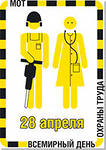 СВОБОДНЫЙ
БЕЗОПАСНЫЙ
ДОБРОВОЛЬНЫЙ
ОПЛАЧИВАЕМЫЙ
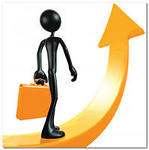 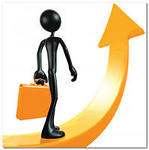 Каждый гражданин России имеет право на:
ТРУД
ОТДЫХ
РАЗРЕШЕНИЕ  ТРУДОВЫХ  СПОРОВ
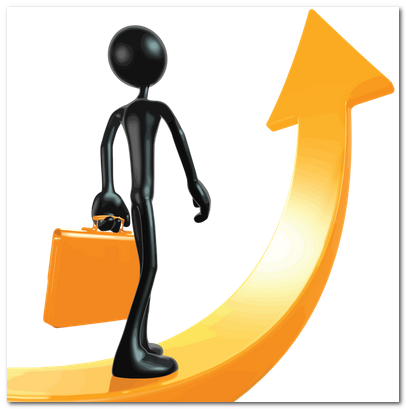 Однажды в кадровом агентстве…
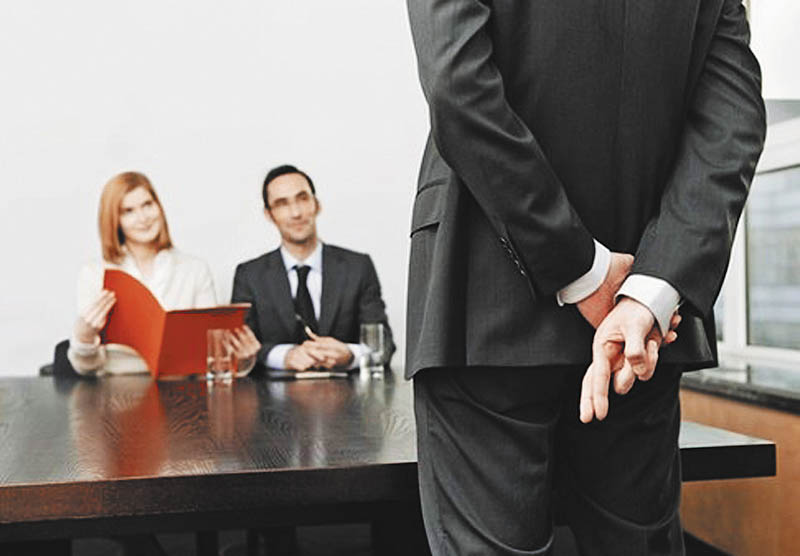 Анализ СМИ на тему: Рынок труда( группа 1)
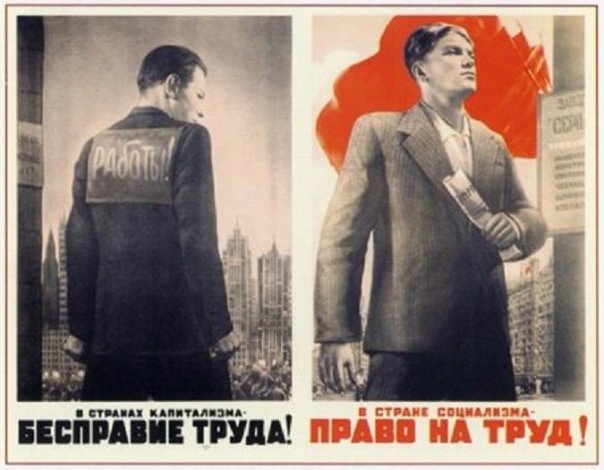 Как составить резюме( группа 2)
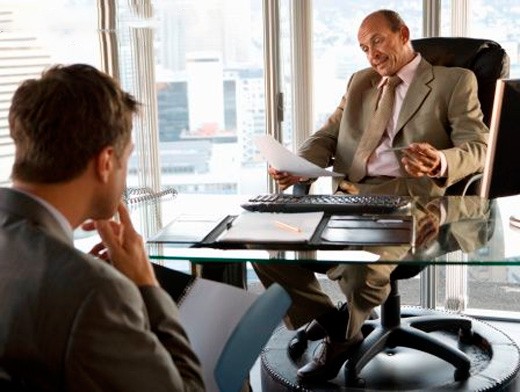 Трудовой договор Понятие Виды( группа 3)
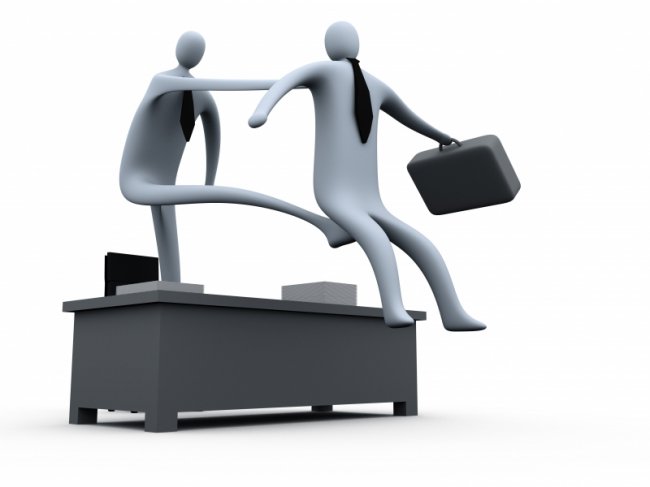 И все-таки… как же пройти собеседование удачно?( группа 4)
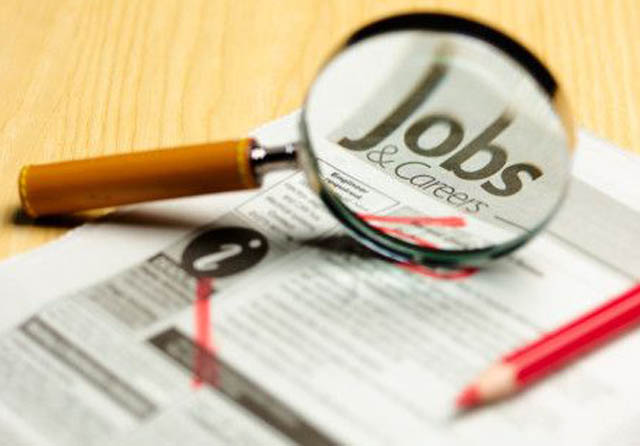 Практические советы
1. В целях рационального выбора трудовой деятельности старайтесь следить за ситуацией на рынке труда( свободные места, уровень оплаты, престижность профессии, требования к квалификации, условия труда).
2.Используйте экономическую свободу выбора наиболее соответствующего вашим способностям и возможностям варианта приложения своего труда.
3.Узнайте о деятельности государственных органов и частных агентств по вопросам занятости.
4.Если Вы устроились на работу, но цена Вашего труда ниже той, на которую Вы рассчитывали, проанализируйте экономические причины расхождения (может не стоит сразу менять сферу деятельности, а получить дополнительные знания и умения).
5.Чаще вспоминайте уроки обществознания!
       Американцы настолько социально мобильны, что меняют место работы на протяжении жизни 10 раз и более и считают, что это  поведение вполне рационально.
И лично от меня
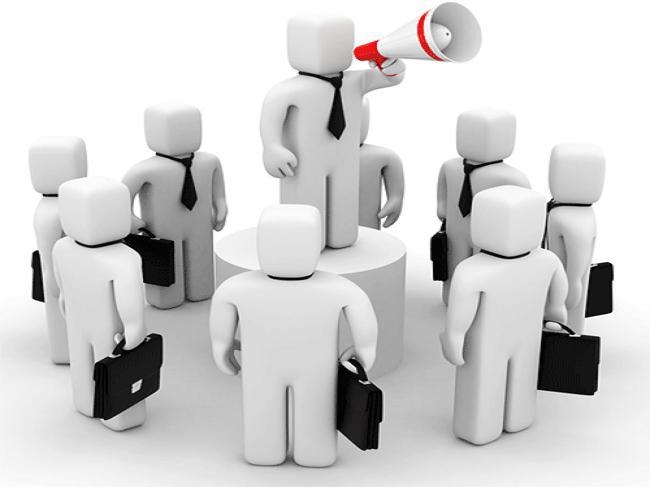 Стремитесь хорошо учиться!
Овладевайте навыками бизнеса!
Смежными профессиями!
Будьте творческими личностями!
Получите водительские права!

 А совет, доброе слово и даже бесплатную правовую поддержку я дам Вам всегда!
В добрый путь, мои дорогие одиннадцатиклассники!
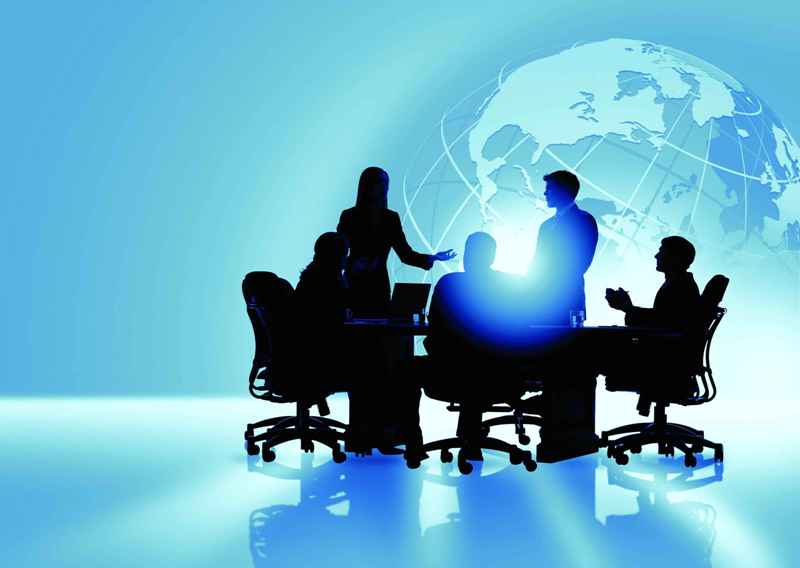